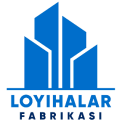 “Олхўри етиштириш”
Лойиҳа тавсифи
Лойиҳа манзили
Лойиҳанинг иқтисодий кўрсаткичлари
Лойиҳанинг харажатлар тақсимоти
Наманган вилояти
Лойиханинг ишлаб  
 чиқариш қуввати   
 йилига – 23 040 кг
Олхўри
Ўз-ўзини қоплаш (PP)
Бино қуриш
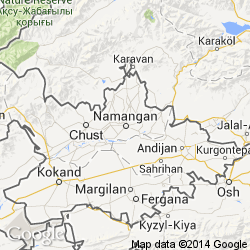 0,0 млн.
  сўм
5 йил
Ички даромадлилик даражаси(IRR)
Бошқа харажатлар
Соф жорий қиймат (NPV)
Ускуналар
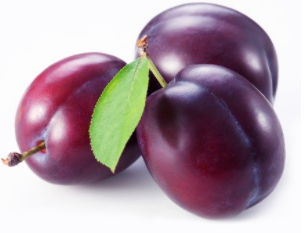 5 млн.
   сўм
65 млн.
   сўм
63 млн
     сўм
49%
Инвестиция қайтими (ROI)
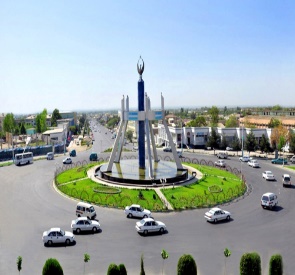 56%
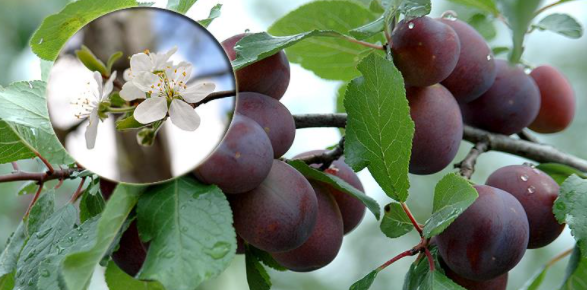 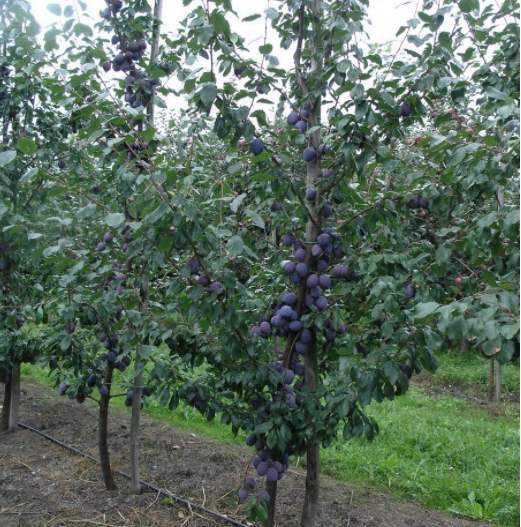 Ишчи ўрин сони
Ўз маблағи
5 нафар
Лойиҳа қиймати
70
МЛН.СЎМ
70
МЛН.СЎМ
Ишга тушиш вақти
Банк кредити
2021-2022
0,0
МЛН.СЎМ